Golden Thread Advocacy Programme



Advocacy under the Social Services & Well-being (Wales) Act 2014
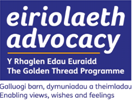 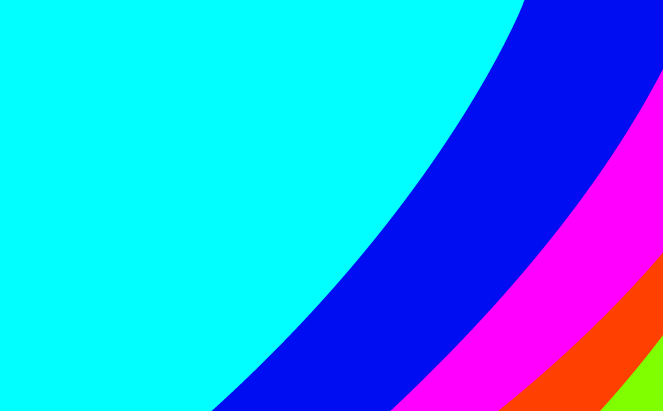 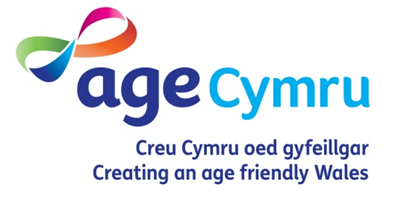 The Act & Code
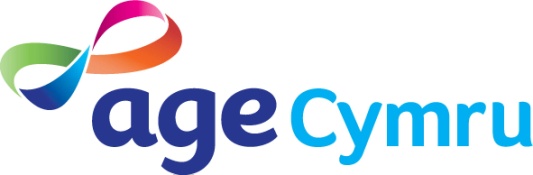 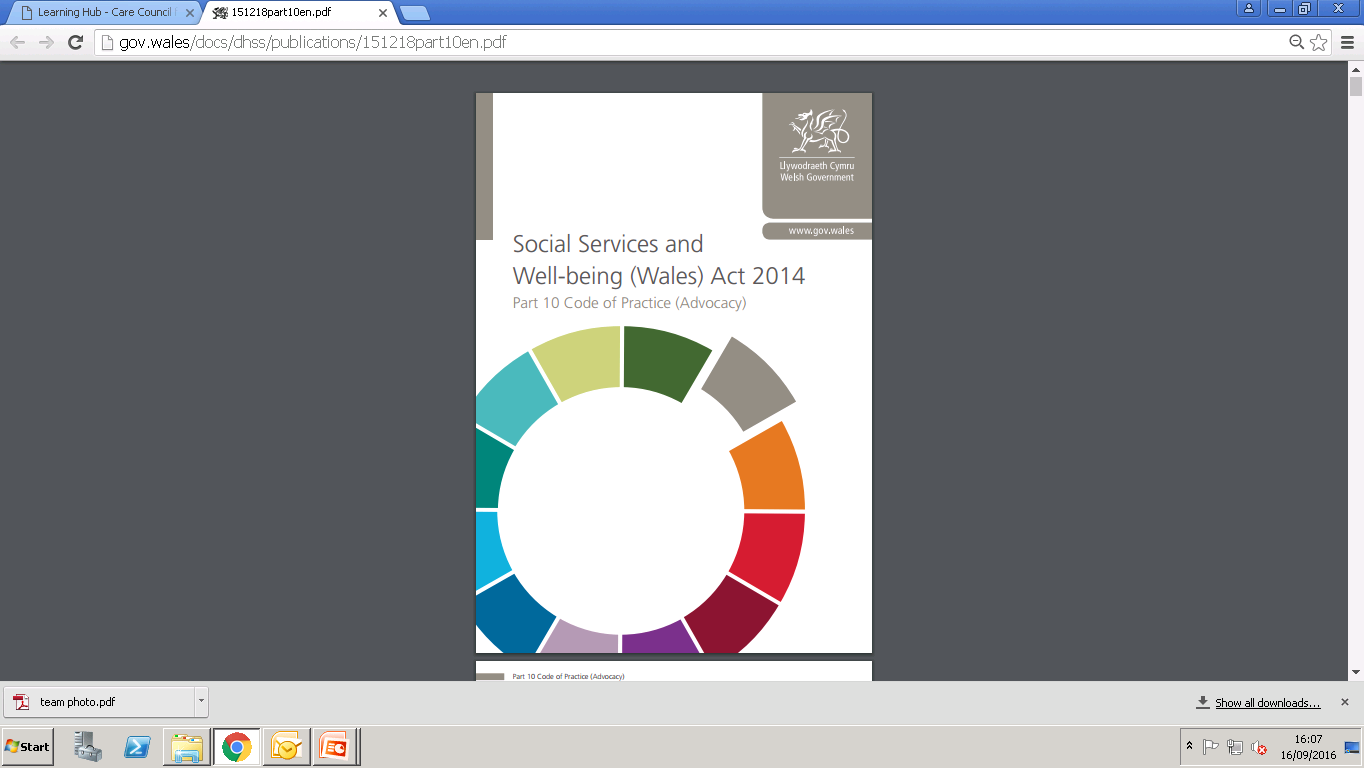 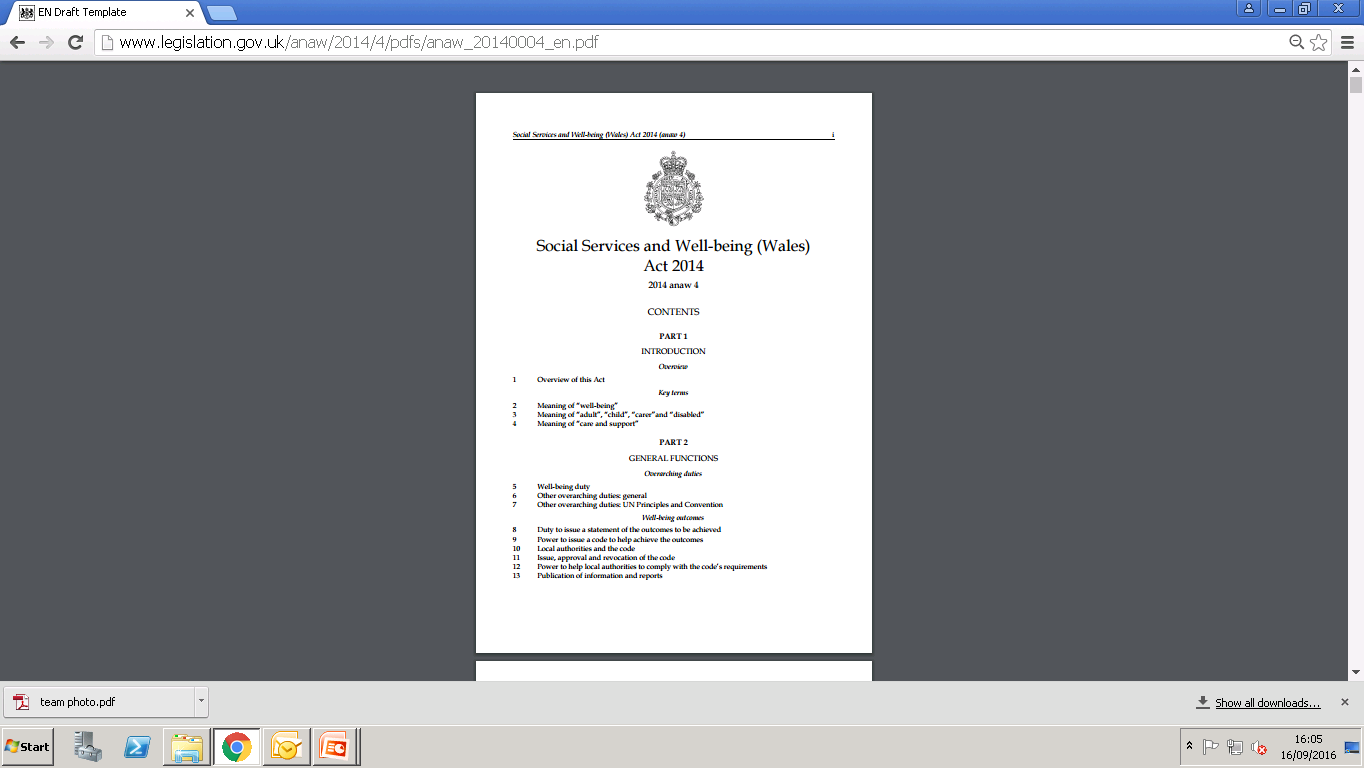 2
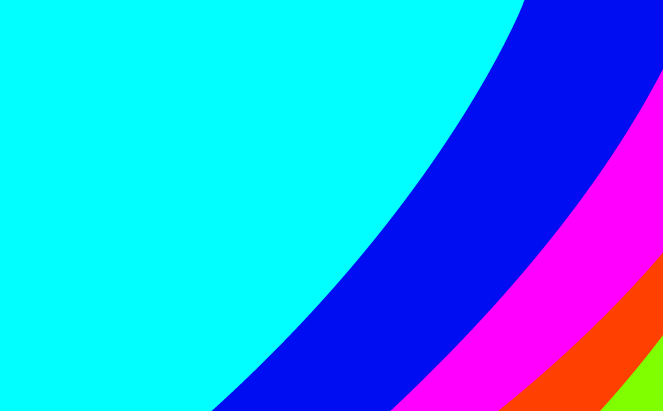 [Speaker Notes: The Social Services and Well-being (Wales) Wales Act 2015 came into force on the 6th April 2016 and it will have a big impact on the types of Local Authority services that are delivered and how they are delivered in Wales.  Part 10 of the Act sets out the new legal provisions on advocacy.  It states that in certain circumstances, local authorities must ensure that an individual has access to advocacy.  

The Act sets out the bare bones; the details are fleshed out in a statutory Code of Practice.  It’s on the WG website and on the Care Council for Wales website.  Chapter 20 of the Code of Practice relates to advocacy.  The CoP states that "Advocacy services are fundamental to supporting people to engage actively and participate in the development of their own well-being outcomes“.]
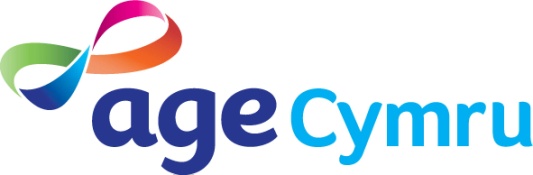 What is advocacy?
27. Advocacy is one of several forms of support available for people who need assistance in working through life issues.
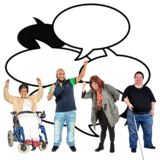 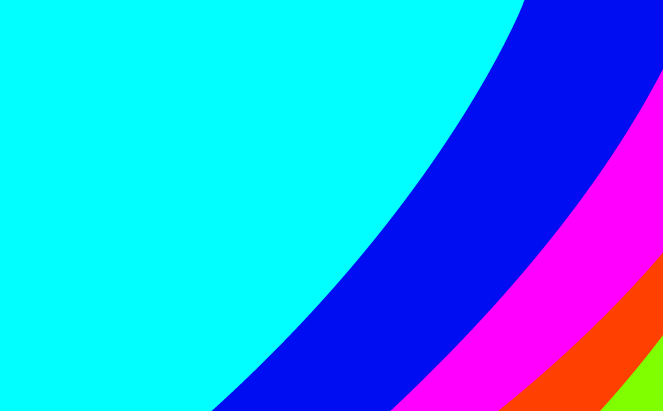 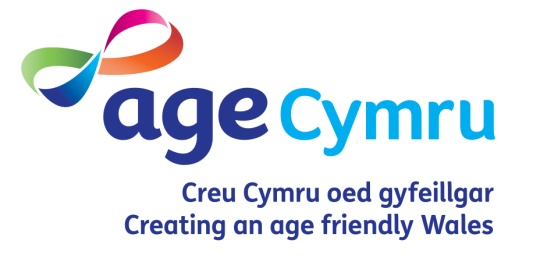 What is advocacy?
“The link between information, advice and advocacy resembles interrelated circles, in which each links to the other. Rather than being different points along the same continuum, information, advice and advocacy may best be described as circles of support.”

	- Information, advice and advocacy for older people,
	  Andrew Dunning, Joseph Rowntree Foundation, 2005
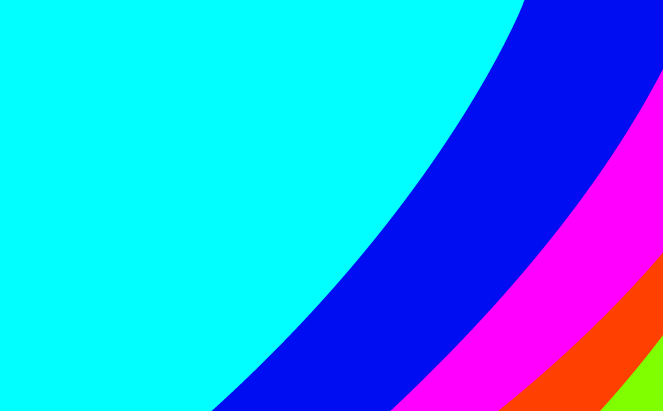 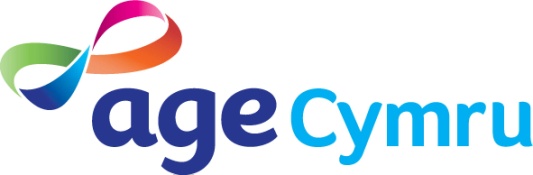 What is advocacy?
Advocacy
Assistance
Information
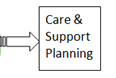 Befriending
Advice
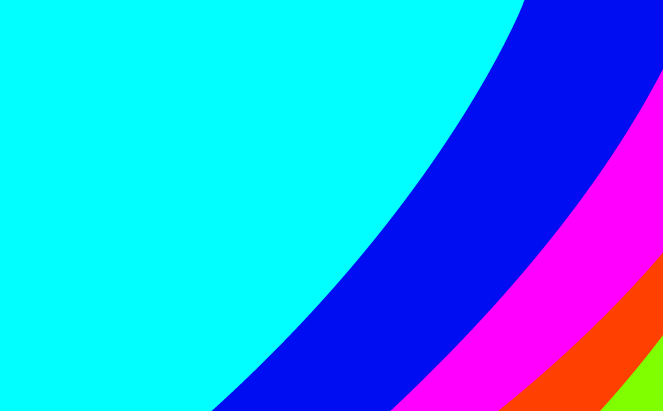 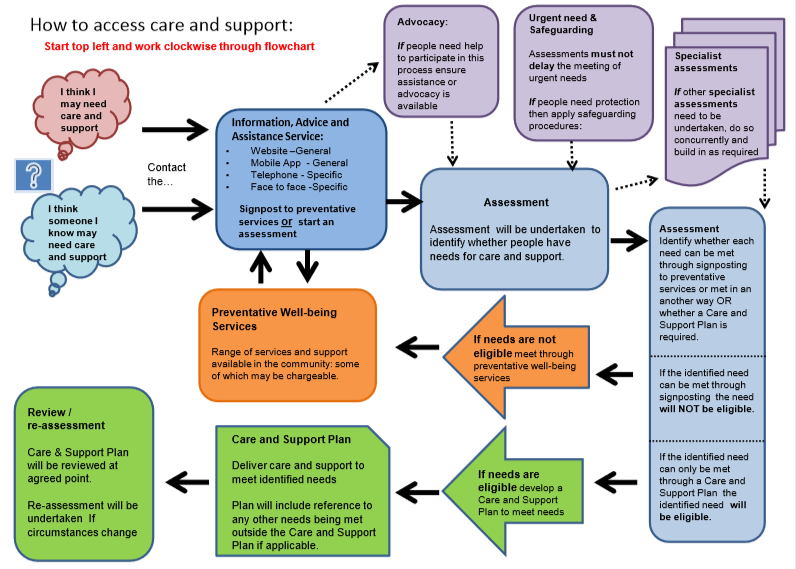 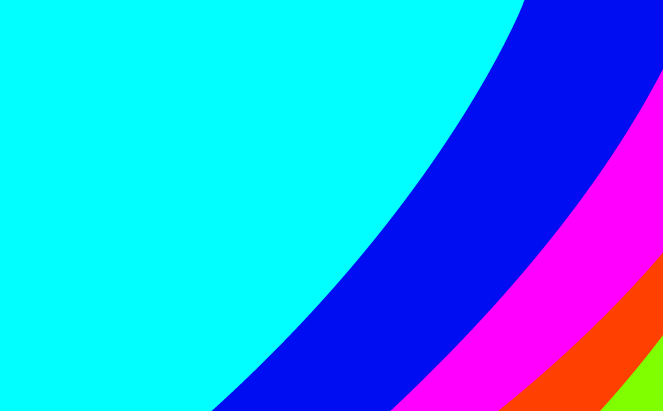 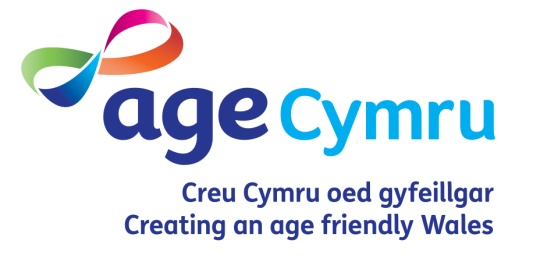 What is advocacy?
Advocacy is taking action to help people say what they want, secure their rights, represent their interests and obtain the services they need.     
     Advocates and advocacy schemes work in partnership with the people they support and take their side. 
     Advocacy promotes social inclusion, equality and social justice.
		- Advocacy Charter, Action for Advocacy (2002)
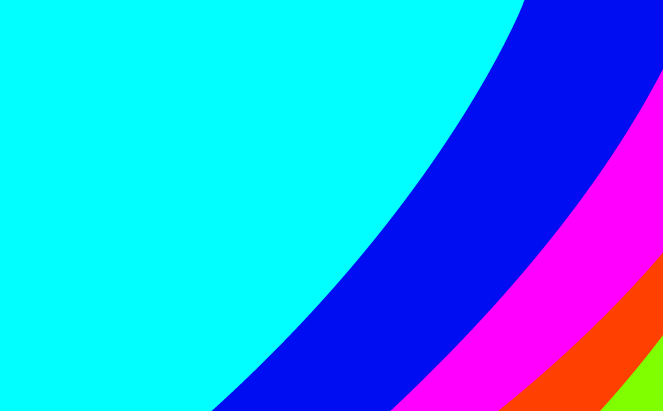 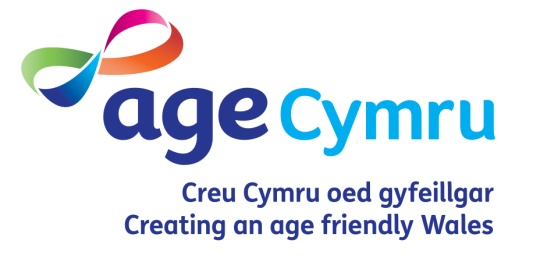 What is advocacy?
Independent advocacy supports the person regardless of the demands and concerns of others. It challenges the causes and effects of injustice, oppression and abuse, and upholds human rights. 
                           
		- OPAAL National Forum (2008)
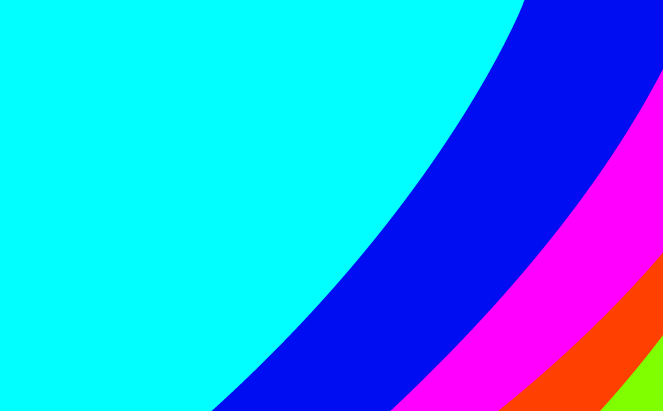 What is advocacy?	Fundamentally, advocacy is concerned with 	supporting people to express their views, 	wishes and feelings, in contrast to the role of 	most other professionals who are primarily 	concerned with promoting individuals’ 	best interests.
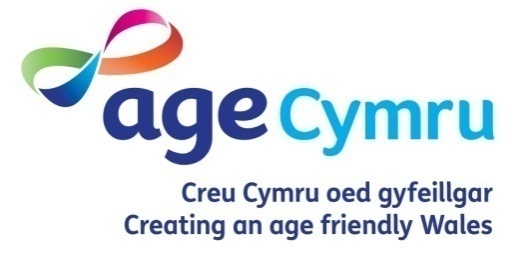 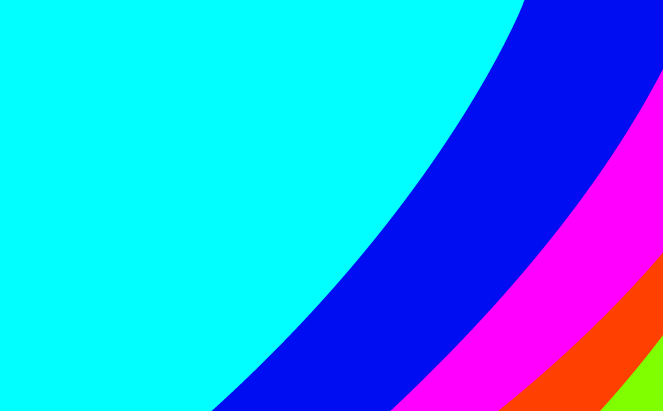 Advocacy is NOT about: χ 	making decisions for the clientχ 	pressurising or persuading someone to take a    	course of action without having a mandate               	to do soχ	giving medical, legal or benefits adviceχ	befriendingχ	counsellingχ  acting in someone’s best interests
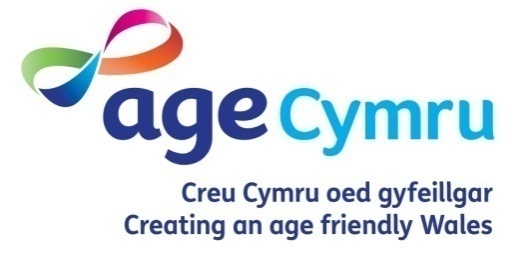 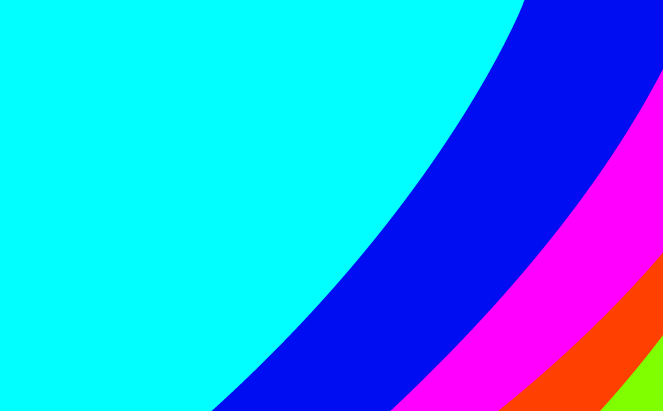 Patricia is a 15 year old young carer who looks after her Mum, who has early stage dementia. Both need help from social services. They also need support to participate as fully as possible in their assessments. Patricia is referred to a children & young people’s advocacy service, and her Mum to adults advocacy.
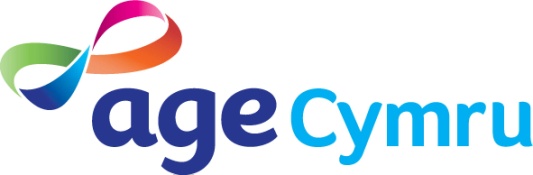 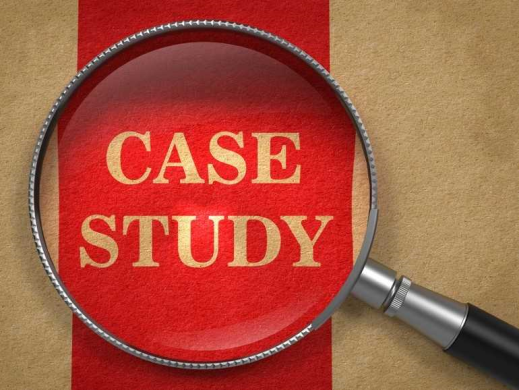 The advocates get to know their clients and provide as much information as they can to them about health and social services processes, and about the options available to them.
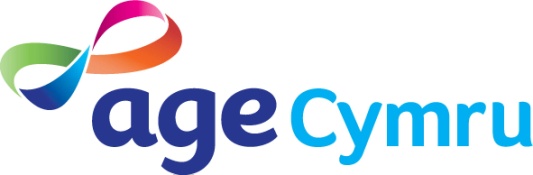 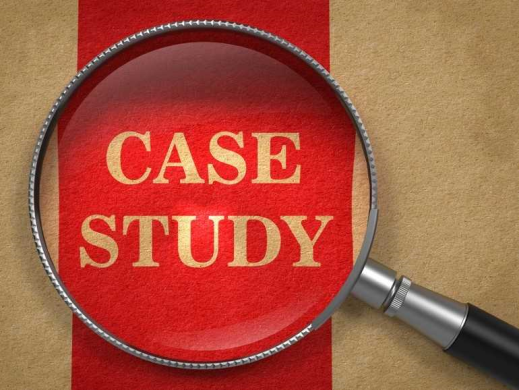 The advocates also help their clients to be clear about the outcomes that they want for themselves from the services to be provided. They help them identify any barriers they might have to participating fully in the assessment, care and support planning, review and, if necessary, safeguarding processes.
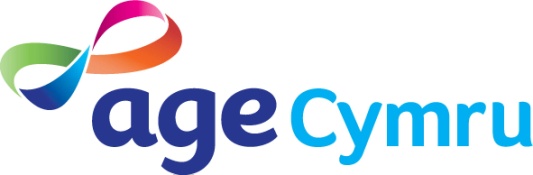 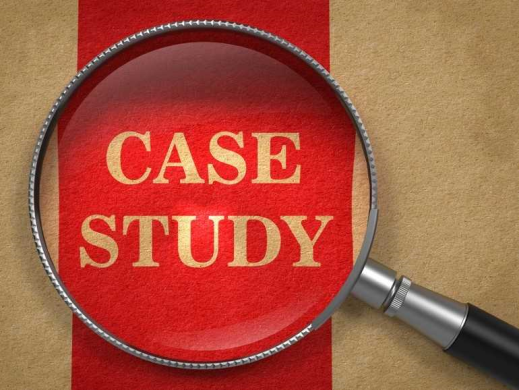 The advocates attend the assessment meetings and support their clients to speak up for themselves and express their views, wishes and feelings, or represent them when appropriate.They help their clients to feel equal partners with the professionals and in control of what’s happening so that their care and support plans say what they want them to say.
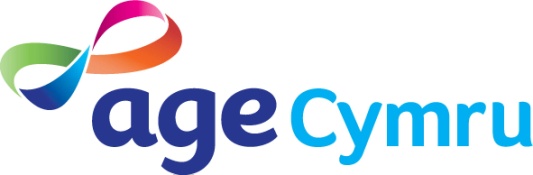 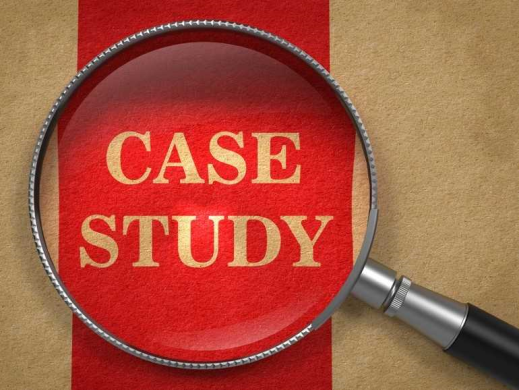 The advocates take their client’s side and help them to stand up for their rights and challenge decisions or make complaints if necessary.The advocates are always concerned with enabling their clients to advocate for themselves as far as possible.
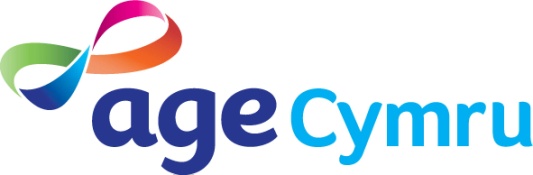 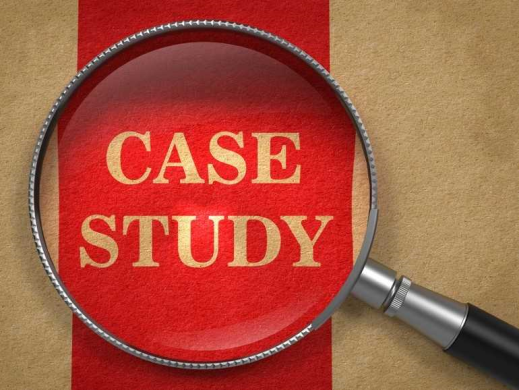 Advocacy Video
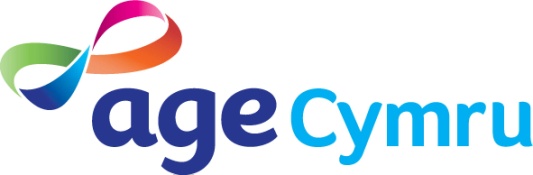 Dewis Centre for Independent Living and                         the National Youth Advocacy Service (NYAS) produced a video about advocacy for the                   Gwent Safeguarding Board:

http://bit.ly/AdvocacyVid
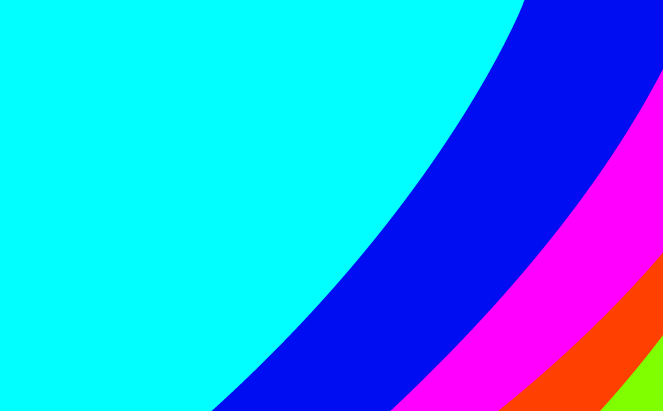 Requirements of the Part 10 Code of Practice
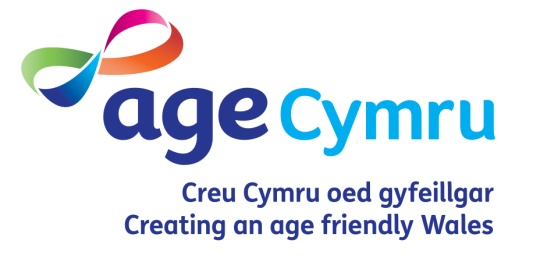 7. This code sets out the requirements for local 	authorities to:-

	a) ensure that access to advocacy services and 	           	support is available to enable individuals to engage 	and participate when local authorities are exercising 	statutory duties in relation to them and
	
	b) to arrange an independent professional advocate 	to facilitate the involvement of individuals in certain 	circumstances.
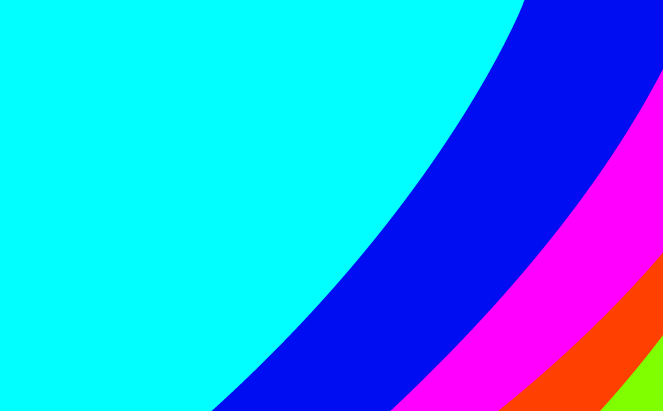 Requirements of the Part 10 Code of Practice
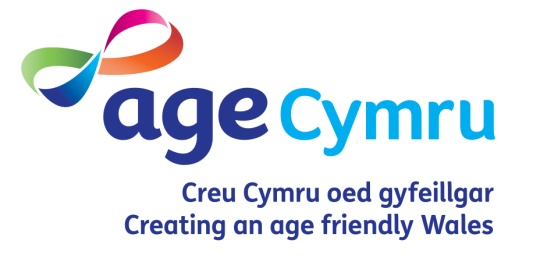 31. Advocacy can take many forms, each with the 	common aim of supporting individuals to have their 	voices heard, clarify  their options and express their 	views, wishes and feelings. Each form of advocacy 	has its own benefits and local authorities should 	recognise and value all these forms.
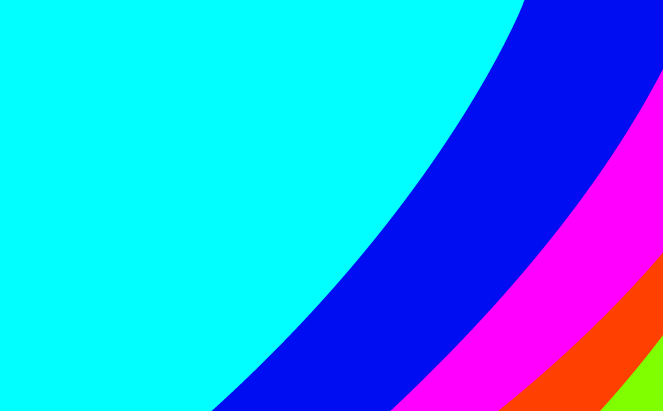 Requirements of the Part 10 Code of Practice
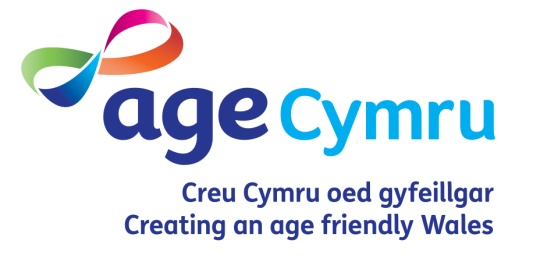 32. Professionals will need to be alert to situations 	where they believe that the objectivity or 	independence of the decision making process is, or 	could be seen to be undermined. In such 	circumstances, the roles of other forms of advocacy 	must be considered.

	43. Advocacy includes the full range of provision set 	out in Chapter 8.
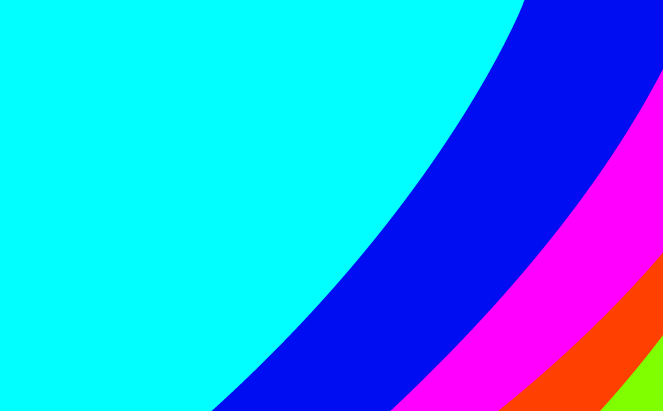 The spectrum of advocacy
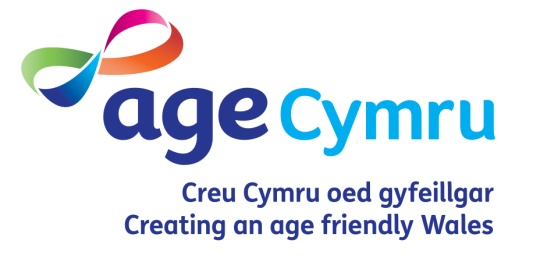 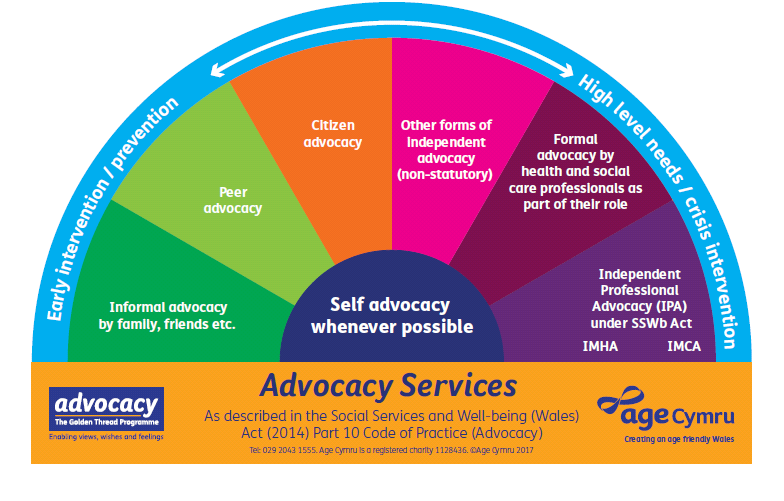 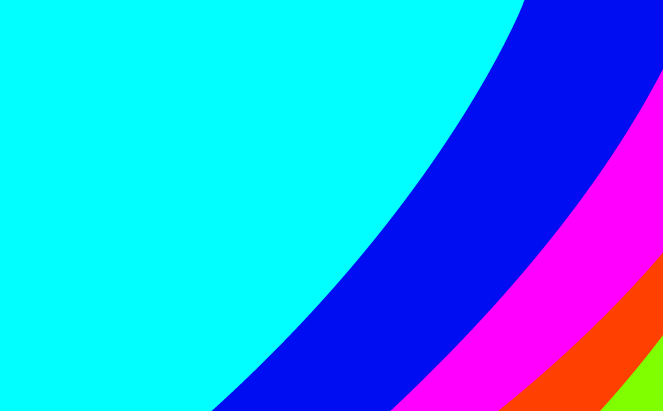 Self-AdvocacyAdvocates of all kinds are always concerned with helping people to advocate for themselves as far as possible.
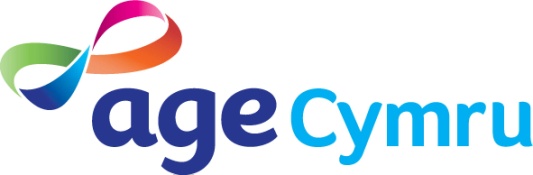 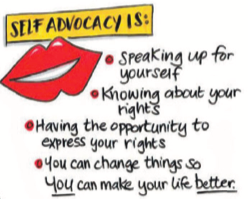 Self-Advocacy Rules!
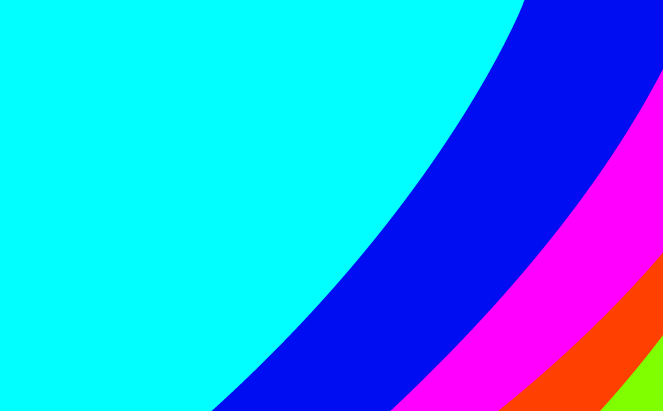 What is                                                                 Independent Professional Advocacy?
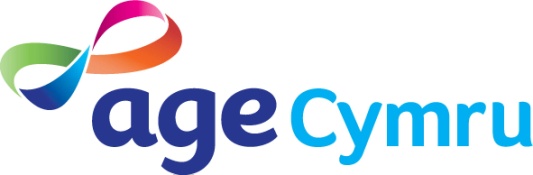 Chapter 8 
Independent Professional Advocacy - involves       a one-to-one partnership between an individual and an advocate who is trained and paid to undertake their professional role as an advocate...                       	                                           
for purposes relating to their care and support.
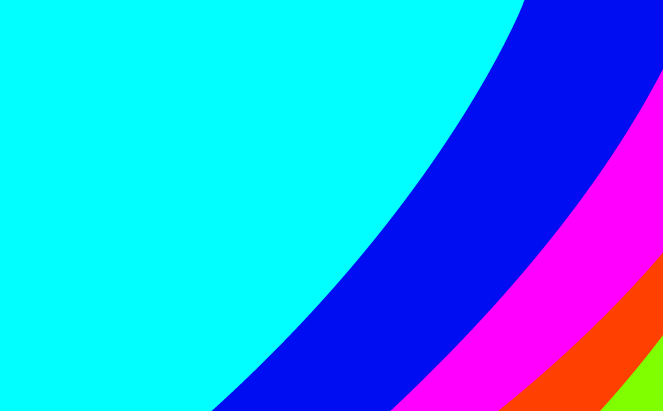 What is Independent Professional Advocacy?
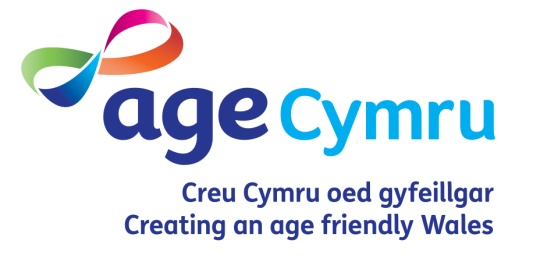 Part 10 Code of Practice (Advocacy)
	
	Annex 1: 
	The role of the independent professional advocate.

	Annex 2: 
	The local authority role in supporting the advocate.
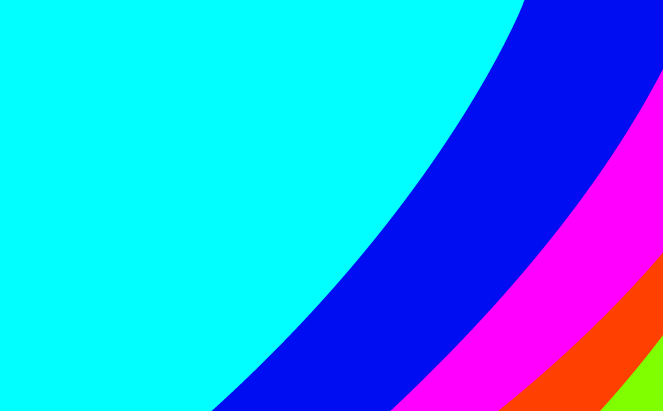 When must local authorities arrange                                      provision of Independent Professional Advocacy?
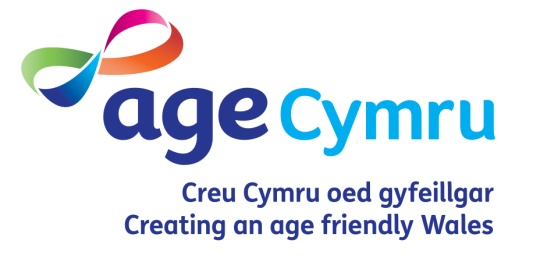 47. Local authorities must arrange for provision 	of an independent professional advocate when 	a person can only overcome the barrier(s) to 	participating fully in the assessment, care and 	support planning, review and safeguarding 	processes with assistance from 	an appropriate 	individual, but there is no appropriate 	individual available.
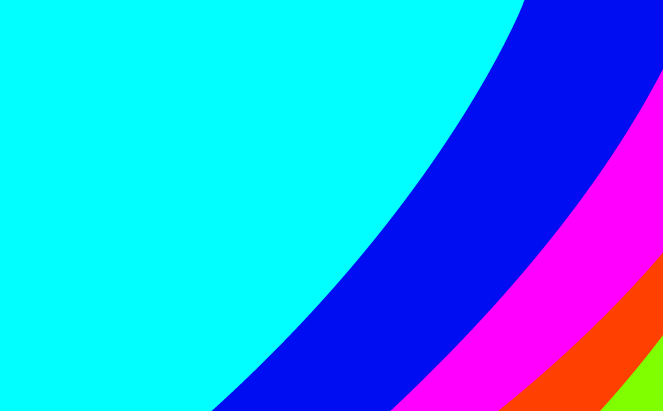 What does “participating fully” mean?
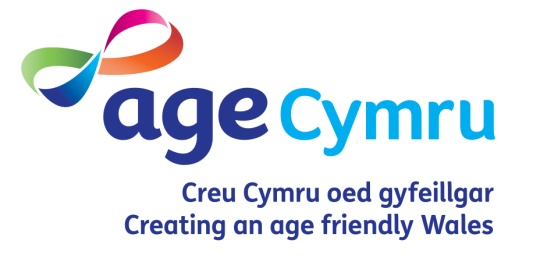 48. Participating fully enables the individual to 	express or have represented and taken into account 	their views, wishes and feelings; (and to) 	understand their rights and entitlements; the 	decision making process; what matters to them;  	the personal well-being outcomes that they wish 	to achieve; the barriers to achieving those 	outcomes, and the options and choices available to 	them.
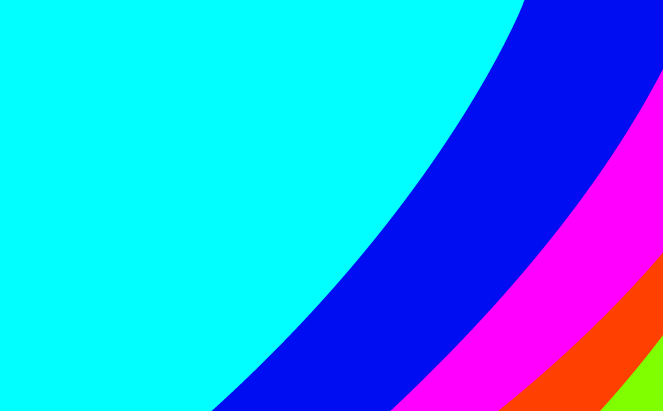 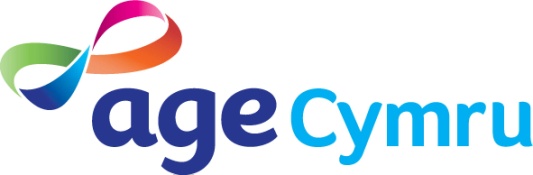 What are “barriers to participating fully”?
55. Key barriers will include issues and situations that will impair individuals’ ability to:
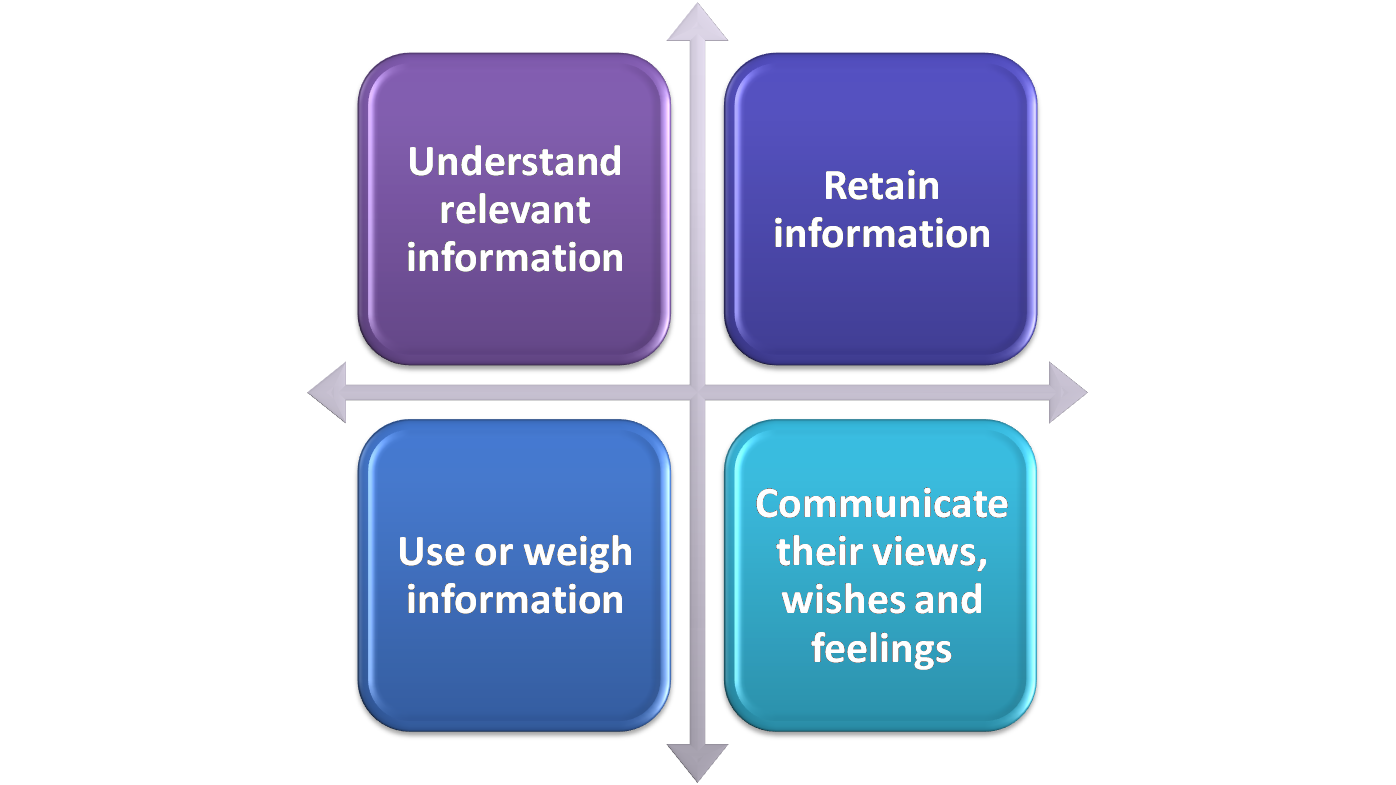 26
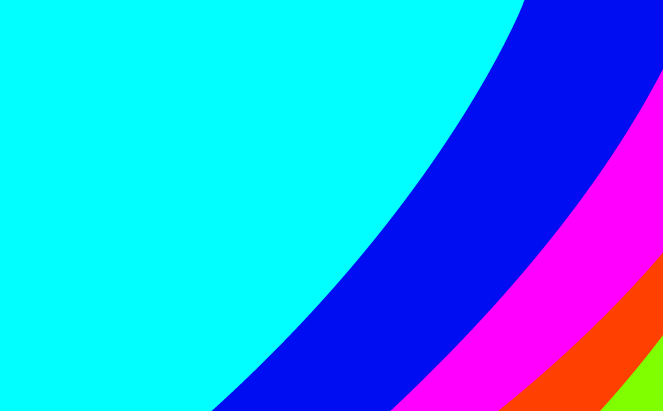 Who can be an “appropriate individual”?
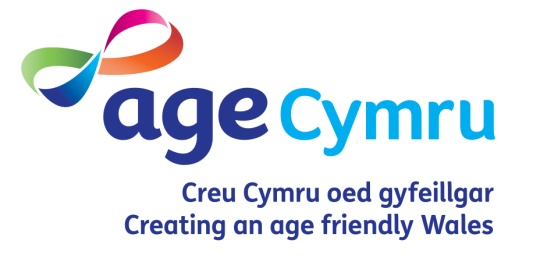 An appropriate individual is someone who can facilitate    	a person’s involvement in the assessment, care 	planning, review and safeguarding processes, but 	cannot be someone who:
the person does not want to support them
is unlikely to be able to, or available to, adequately support them, or
is implicated in a safeguarding enquiry.
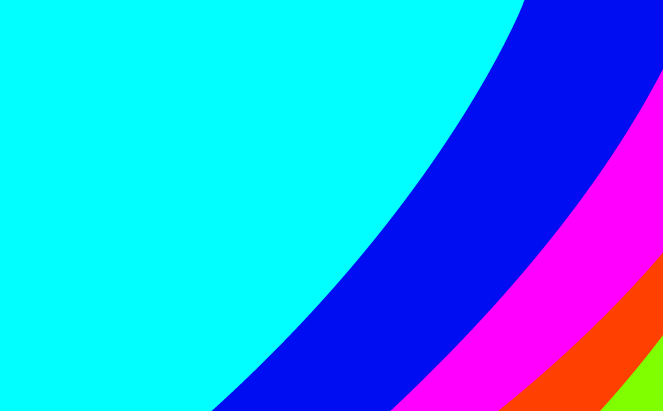 Summary
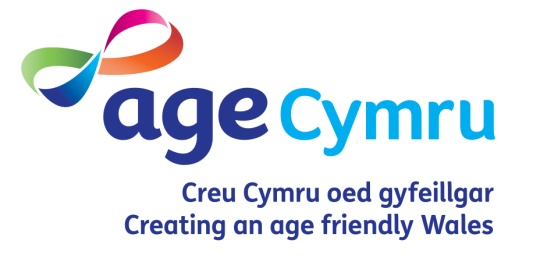 LAs must arrange provision of IPA when a judgement has been reached in partnership with an individual that they:
need care and support from social services but 
have difficulty with understanding, retaining, using    or weighing relevant information, or
 communicating their views, wishes and feelings, 
 and there is no appropriate individual or               other form of advocacy available to                  support or represent them.
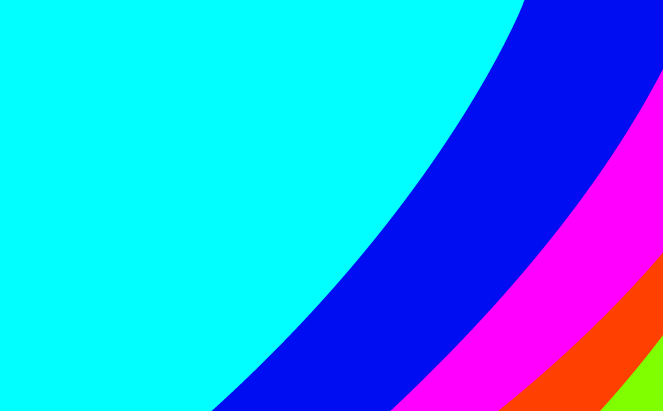 Determining need  for IPA
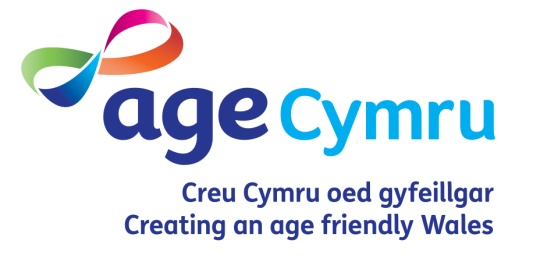 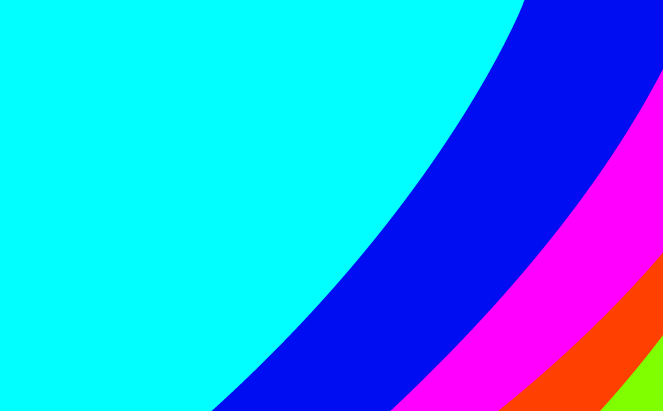 What does the Part 10 Code mean for commissioners?
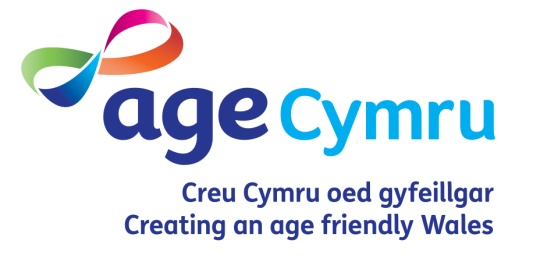 Must arrange provision of Independent Professional Advocacy for people in certain circumstances
All forms of advocacy should be recognised and valued
Must consider the role of other forms of advocacy when there’s an actual or potential conflict of interest
New services with no new funding
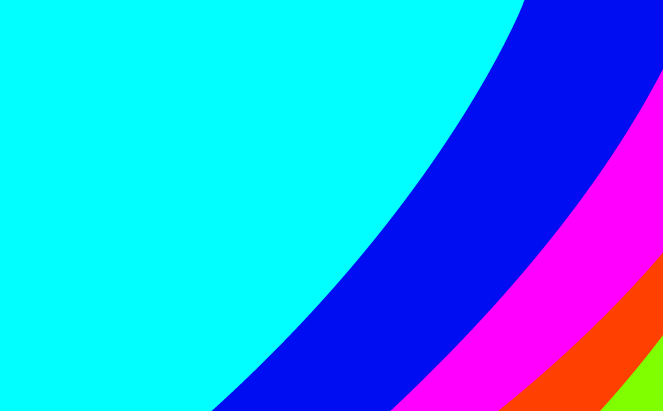 What does the Part 10 Code mean for providers?
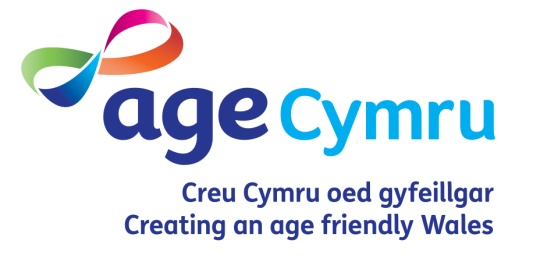 In future providers of Independent Professional Advocacy may be regulated under RISCA
Quality Performance Mark as a minimum requirement
Professionalisation, training & qualifications 
Capacity to meet demand
Tender readiness
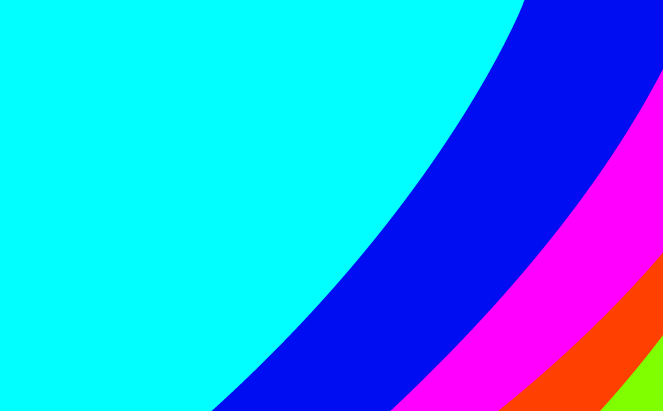 What does the Part 10 Code mean for providers?
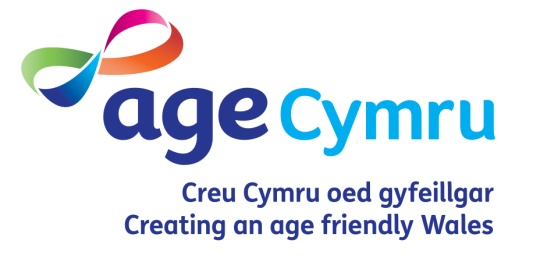 Opportunity - threat
Funding - loss of funding
Certainty - uncertainty
Expand - contract
Hope - fear
Clarity - confusion
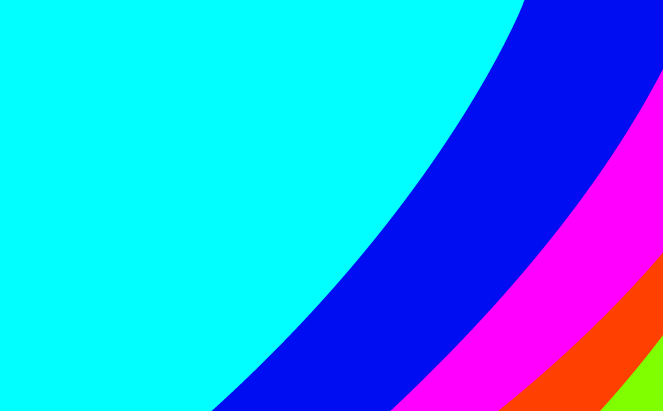 What does the Part 10 Code mean for everyone?
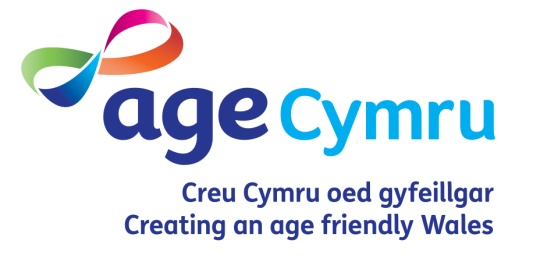 Culture change    
Co-production 
Creative commissioning
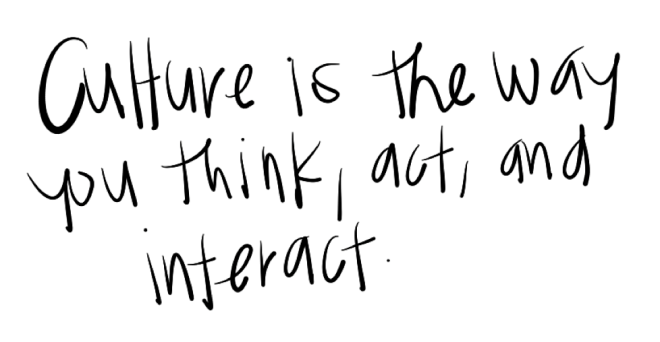 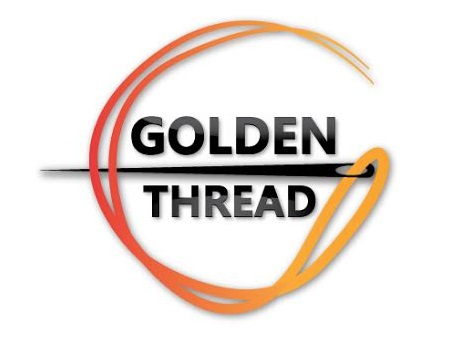 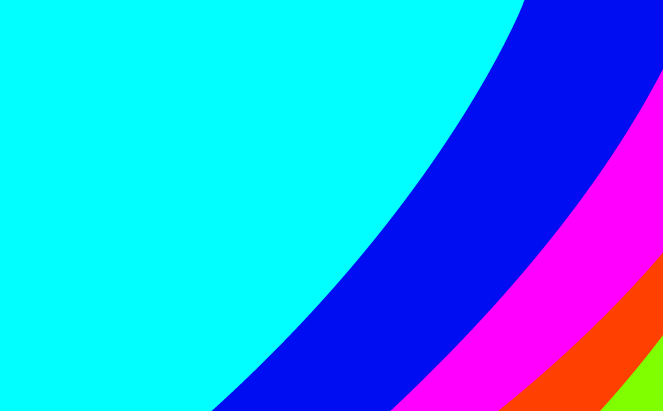 Service models
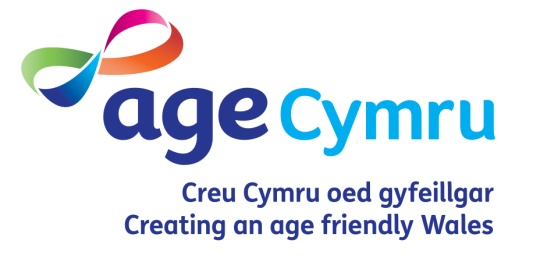 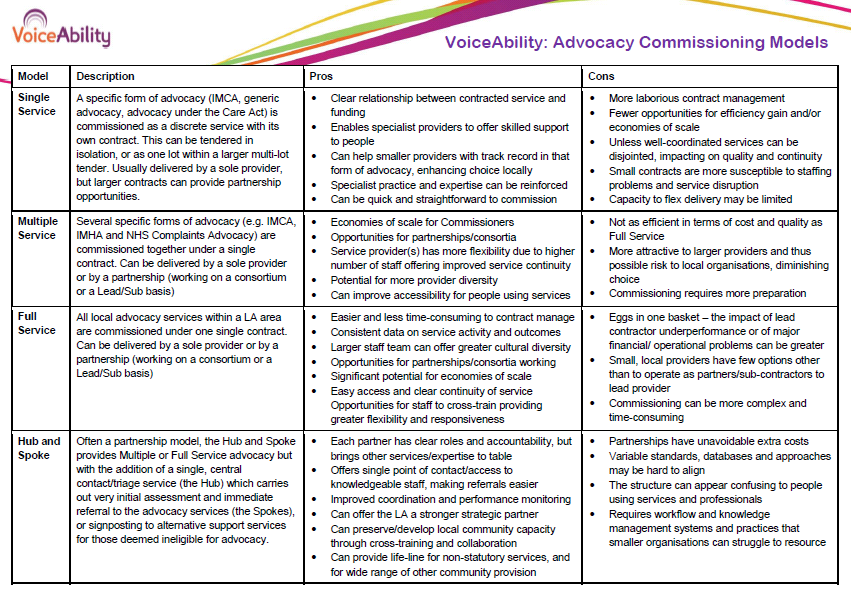 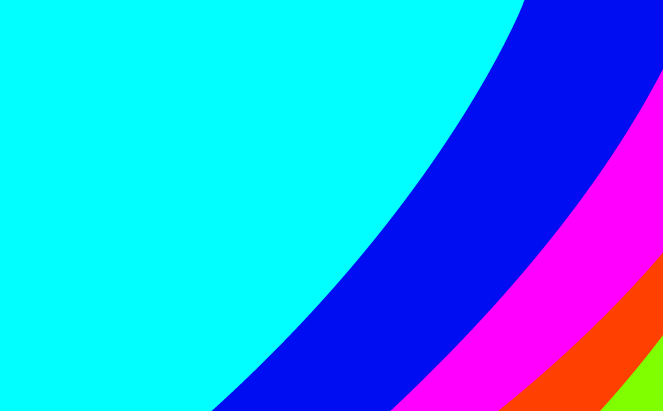 Why Co-production?
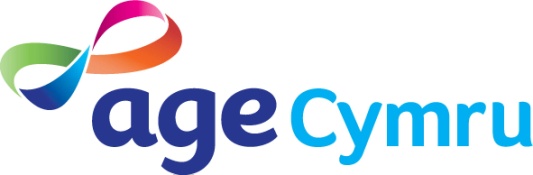 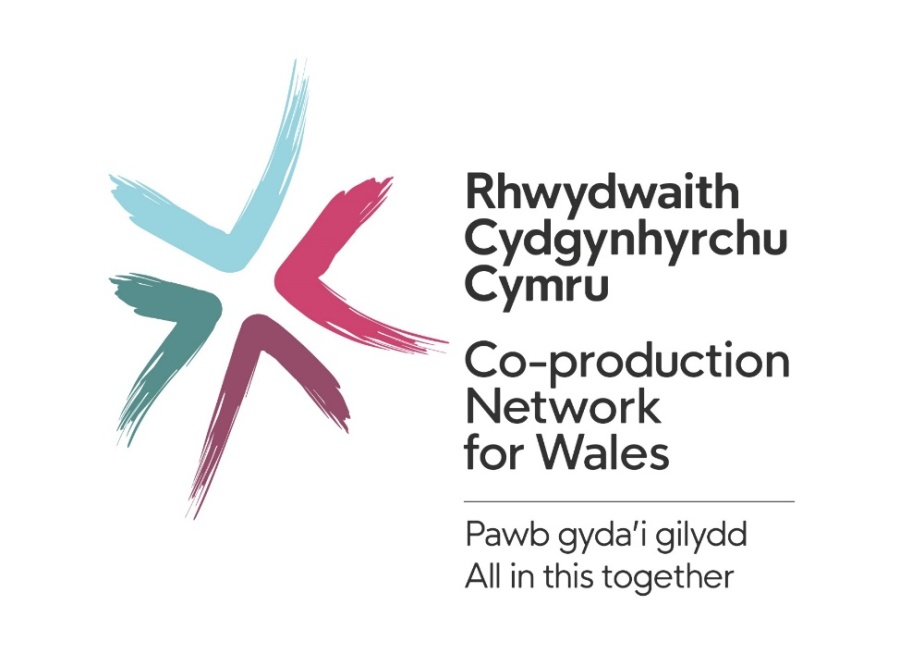 .
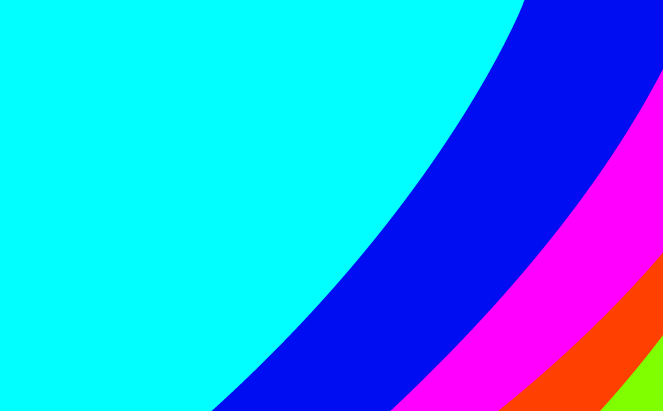 Levels of engagement
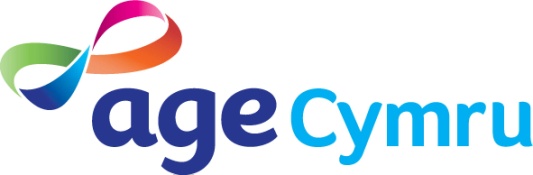 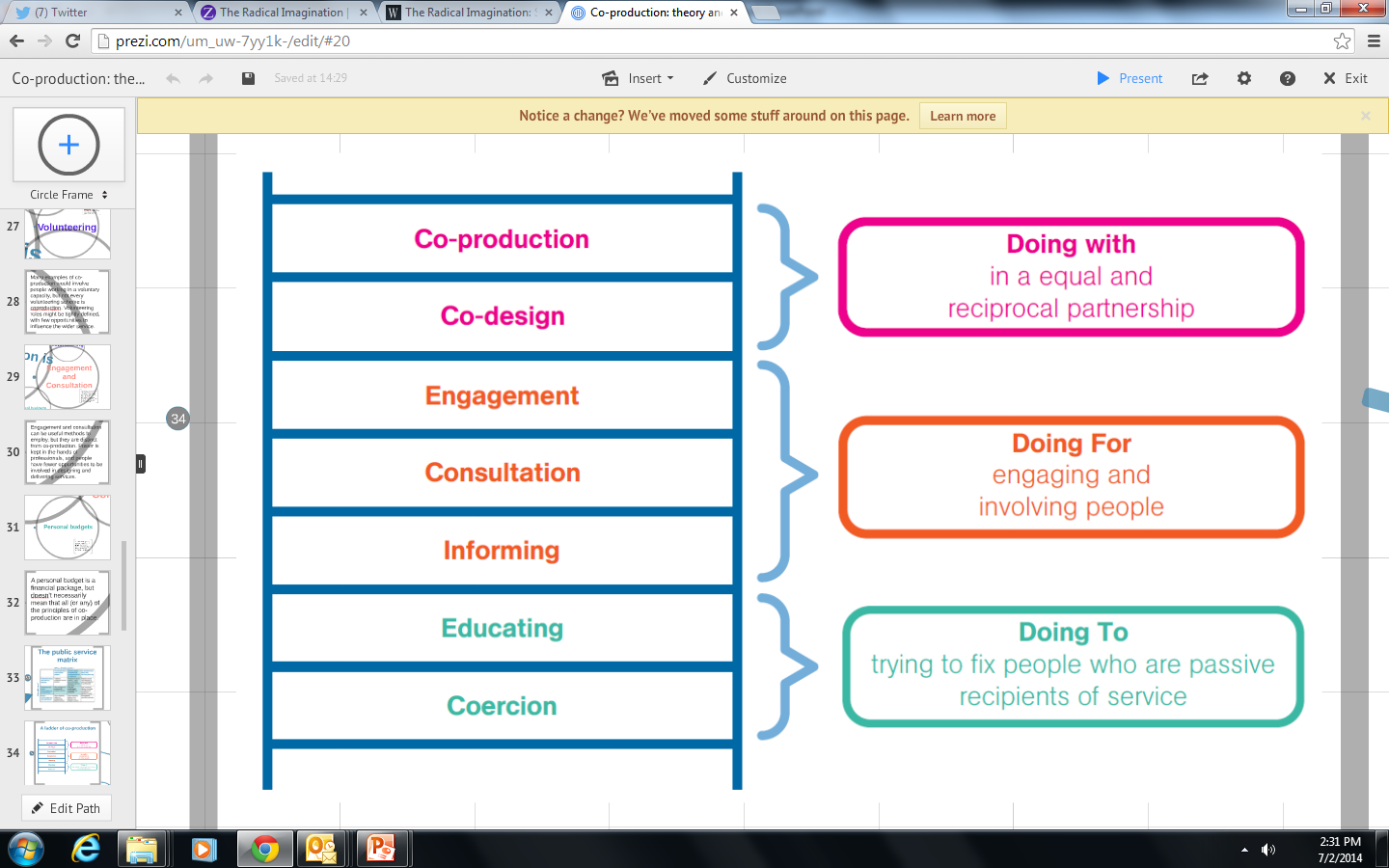 What is co-production?
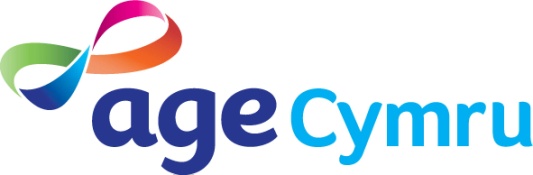 Co-production enables 
citizens and professionals to 
share power and responsibility, 
and to work together 
in equal partnerships.
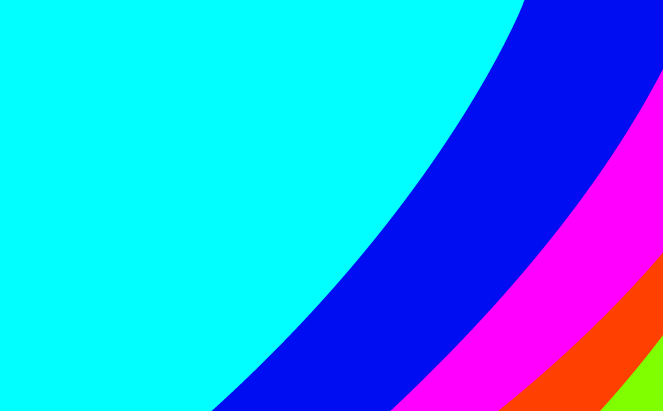 What is co-production?
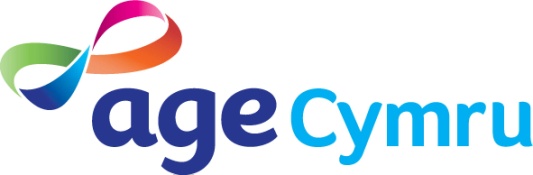 Co-production enables people who receive services to work with professionals to design, create and deliver services. 

It means being equal partners and co-creators, which distinguishes it from “participation”.
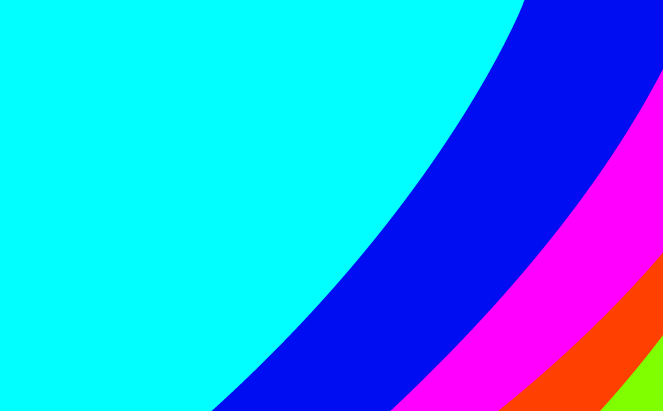 What is co-production?
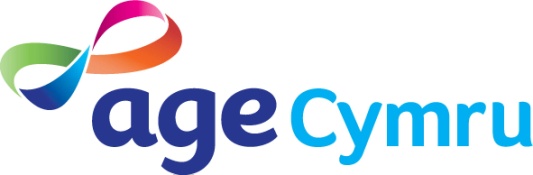 Co-production should be understood as including:
 
co-design i.e. the planning and design of services
co-decision making in the allocation of resources
co-delivery of services, including the role of volunteers in providing services
co-evaluation of services.
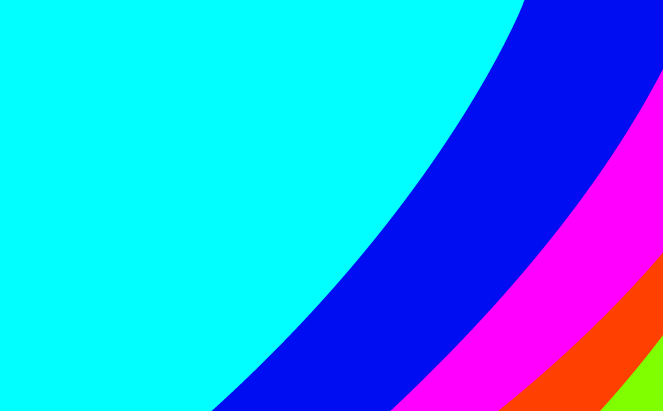 What is co-production?
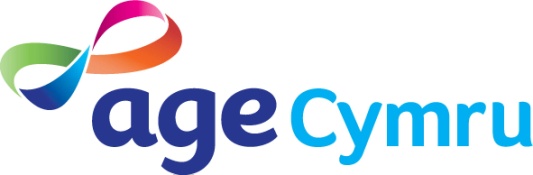 The key features of co-production include:

Recognising and valuing all participants as assets with skills, knowledge and experience to contribute

Building trust through shared power and responsibility 

Removing the barriers between professionals and citizens

Recognising that people who receive services are experts
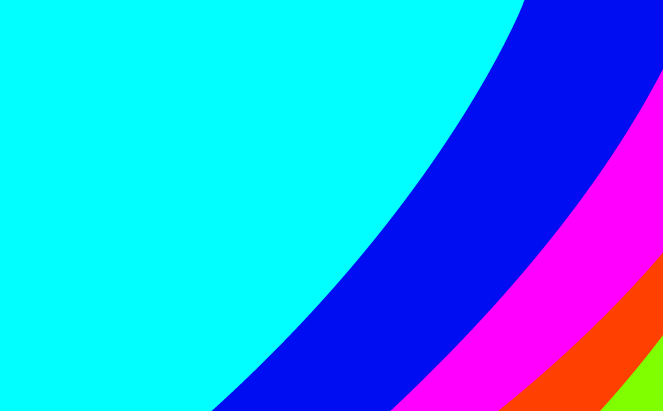 What is co-production?
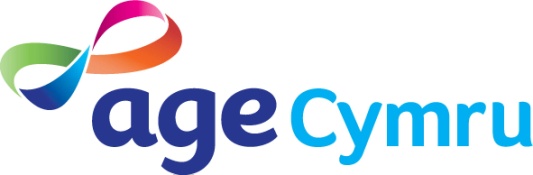 Building upon individuals’ existing strengths and capabilities 

Developing networks of mutual support

Prioritising what matters for the people involved

Ensuring that people receive something back for putting something in

Building on people’s desire to feel needed and valued.
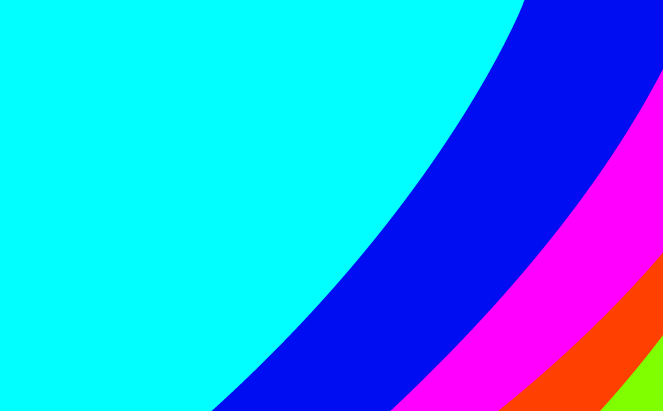 What is co-production?
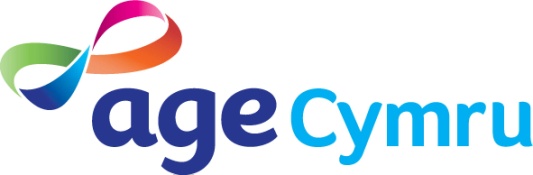 The core principles of co-production include: 

Equality 
Diversity  
Inclusion 
Accessibility 
 
	For further information about Co-production visit: http://bit.ly/SCIEcopro
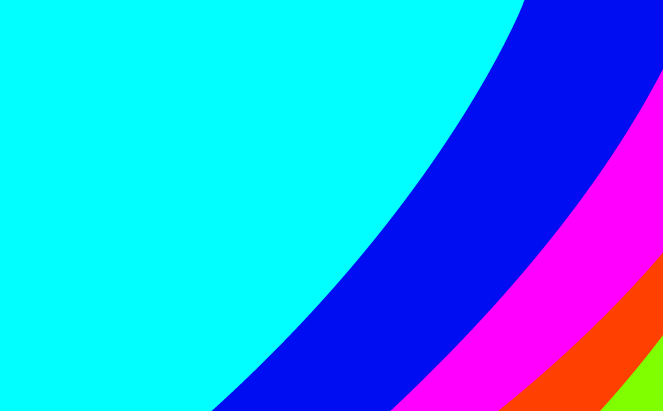